Формирование  универсальных учебных действий у обучающихся в процессе организации и реализации проектной и учебно – исследовательской деятельности.руководитель проектаучитель географии 1 категорииРощина М.Н.
Исследовательский проект по географии «Вулканы Земли»
Цель проекта: дать представление о вулканах. Показать крупные литосферные плиты, складчатые области; объяснить существенные признаки понятия “плита”, прогнозировать изменение очертаний суши в результате движения литосферных плит.Оборудование: рисунки учебника, физическая карта Мира, карта “Строение земли и полезные ископаемые, картон, пластилин, ножницы, цветная бумага, картон, карандаши.Тип проекта: исследовательскийЗадачи проекта:Образовательная – формировать первичные знания о вулканах и гейзерах, изучить строение, типы и географию вулканов, познакомить с причинами и последствиями извержений вулканов. Усвоение учащимися основных знаний, понятий о строении Земли: земная кора, материковая, океаническая.Развивающая – развивать первичные навыки работы, развивать  умения  самостоятельной и коллективной работы учащихся;Воспитательная –формирование у школьников отношения к планете Земля как к объекту красоты.Проблемная ситуация:  Почему в одних районах земного шара их много, а где - то нет совсем?
Видел ли ты когда–нибудь извержение вулкана?
Тебе понадобится:
Банка на 100 -150 мл
Много пластилина
Пачка соды
Гель для мытья посуды
Уксус или лимон
Возьми пластилин и облепи им банку, чтобы получился вулкан. Горлышко оставь открытым. Это будет кратер.
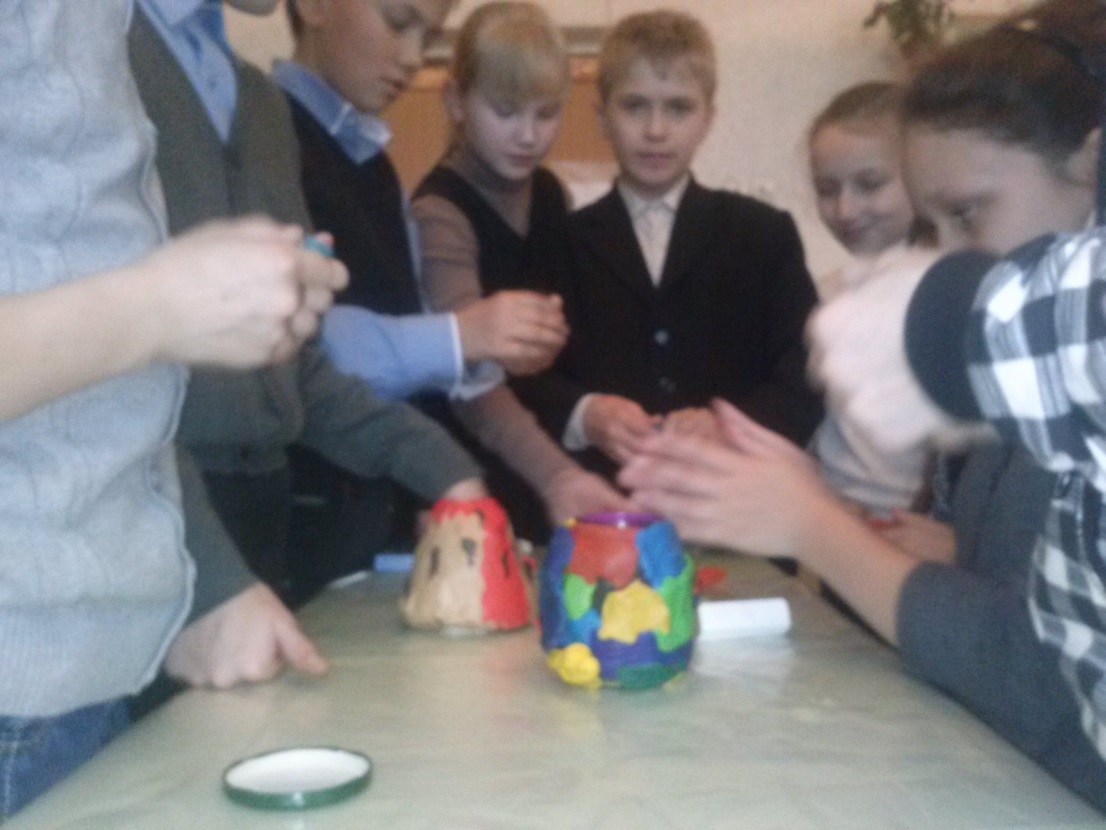 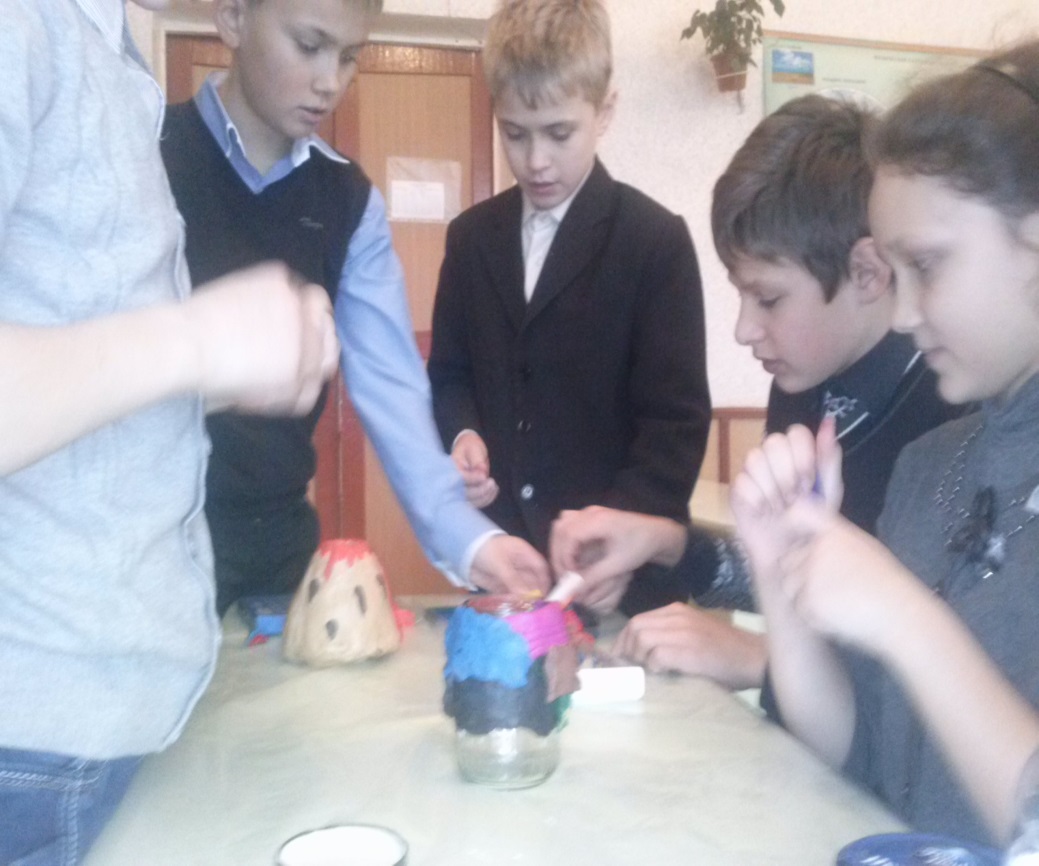 Насыпь в банку столовую ложку питьевой соды, а затем налей столовую ложку жидкости для мытья посуды.
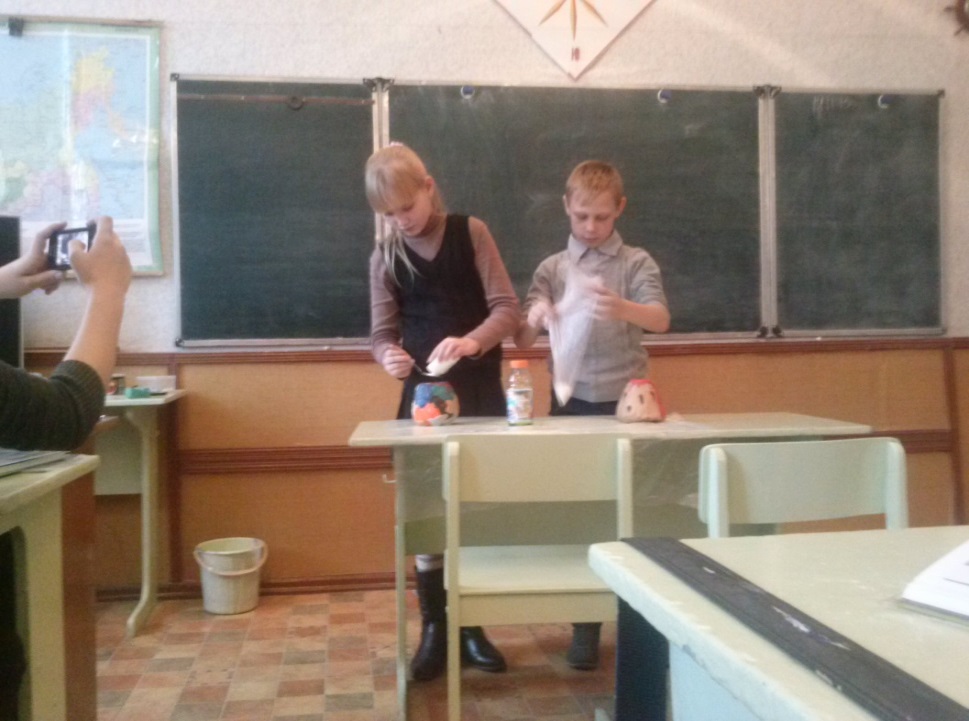 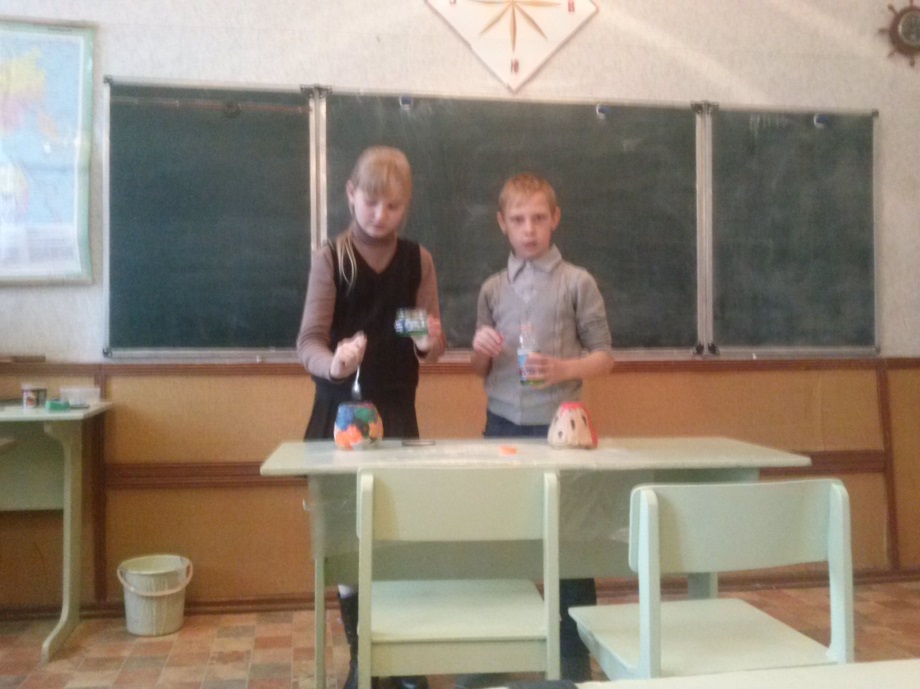 Вылей столовую ложку уксуса. Внимание, береги глаза!
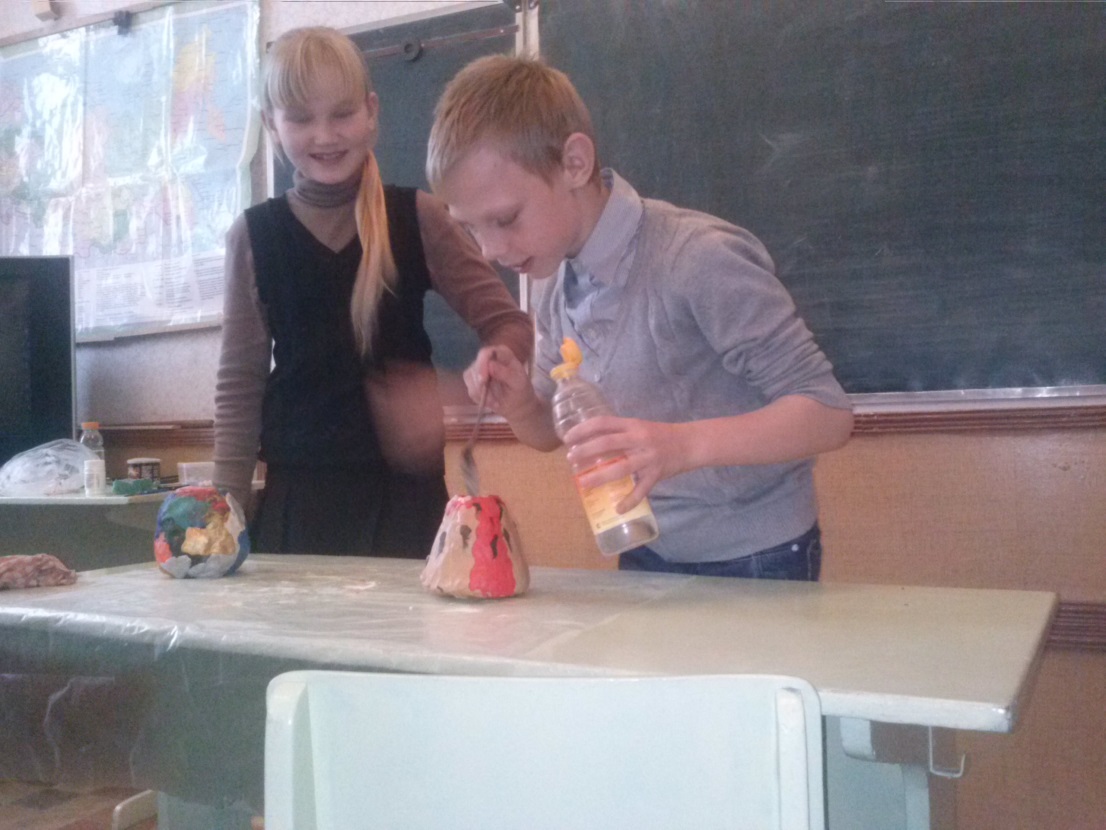 И … ты увидишь извержение вулкана!
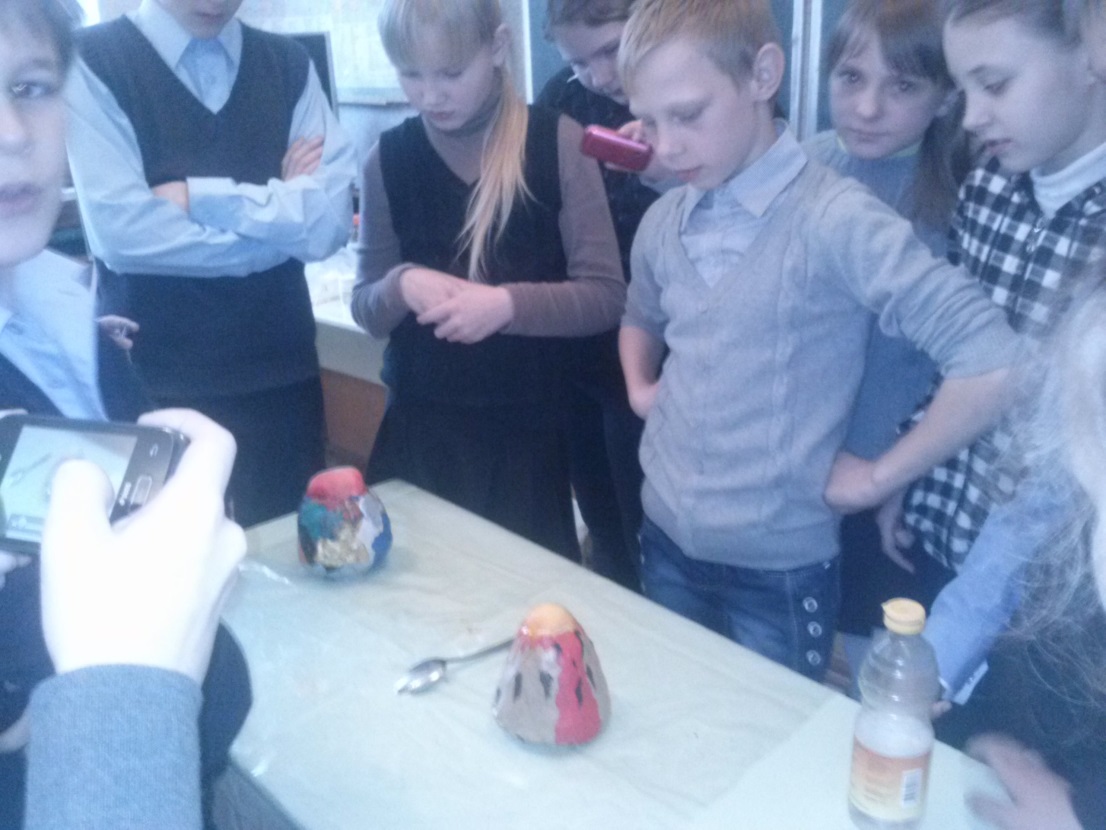 Создание модели земной коры
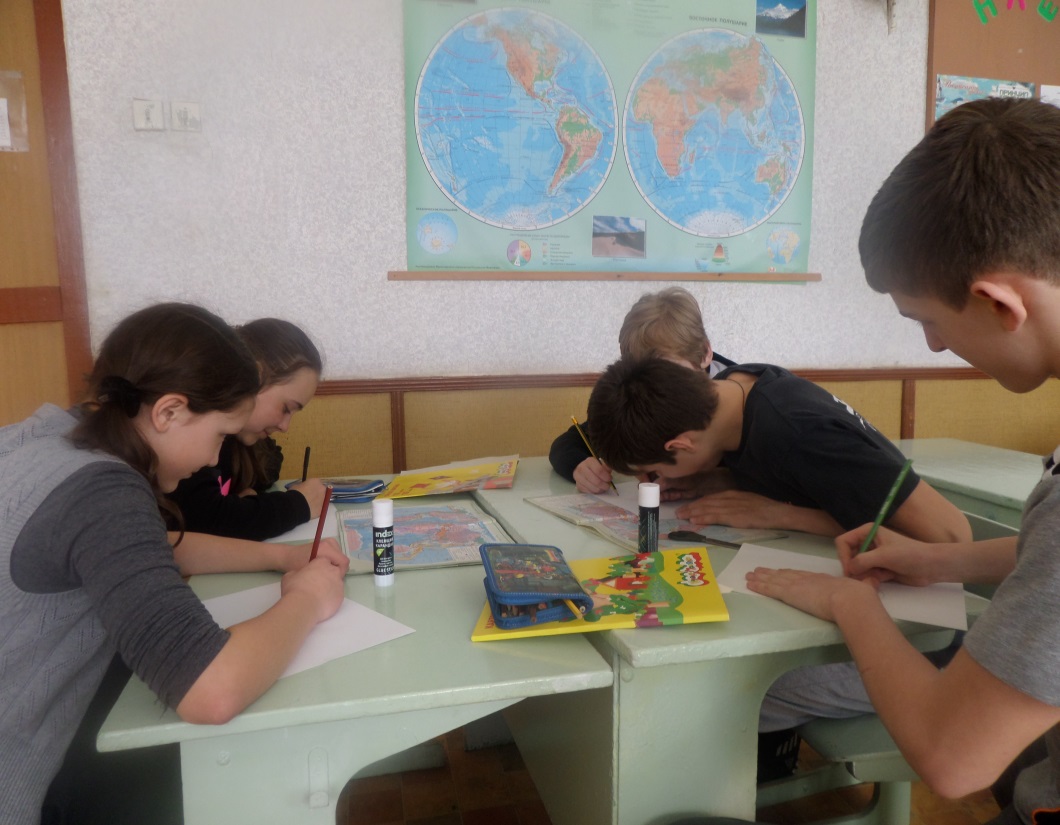 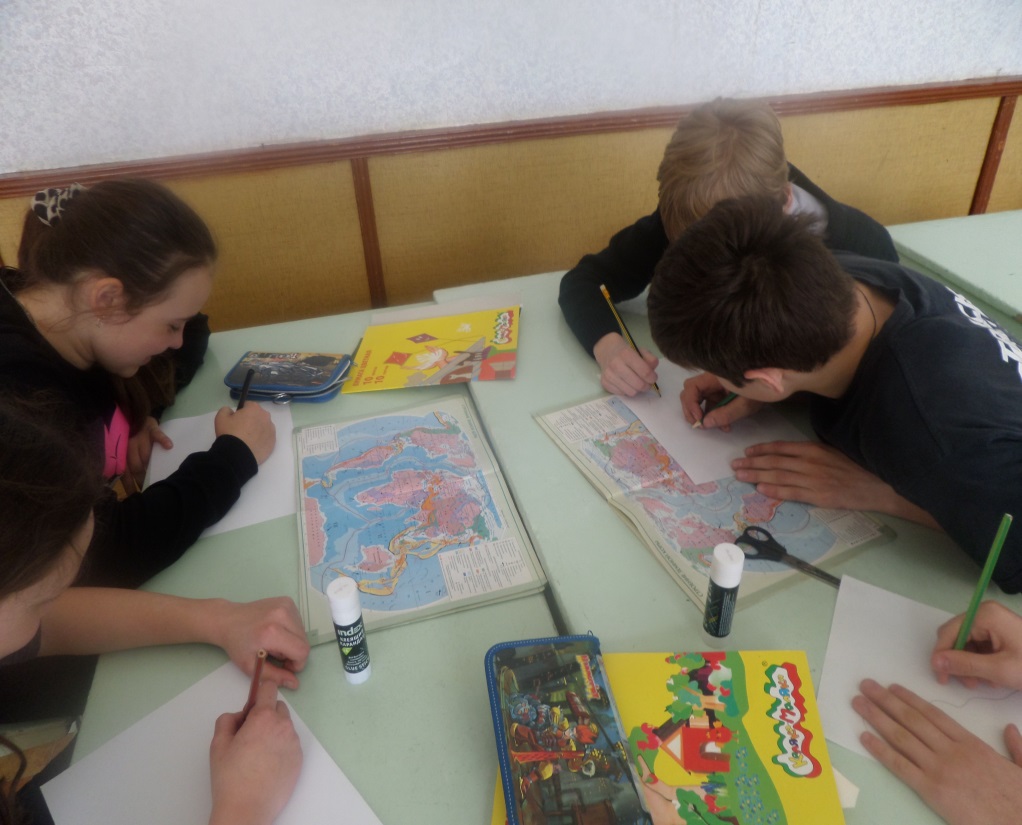 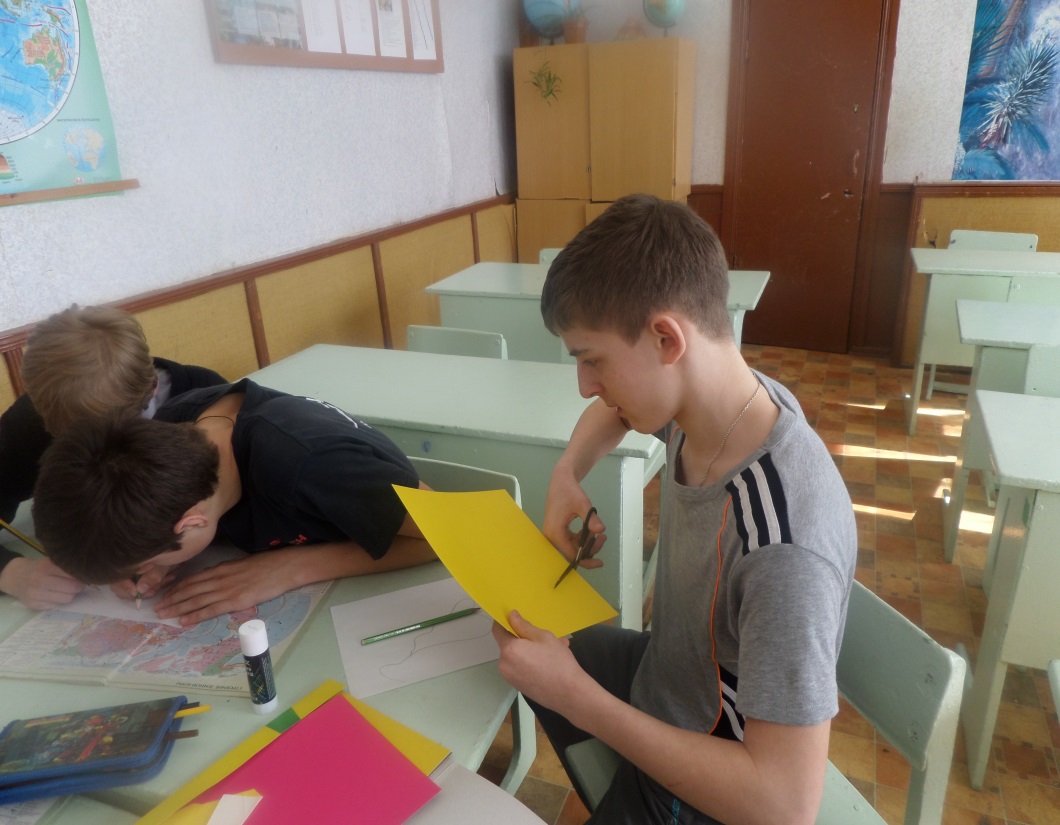 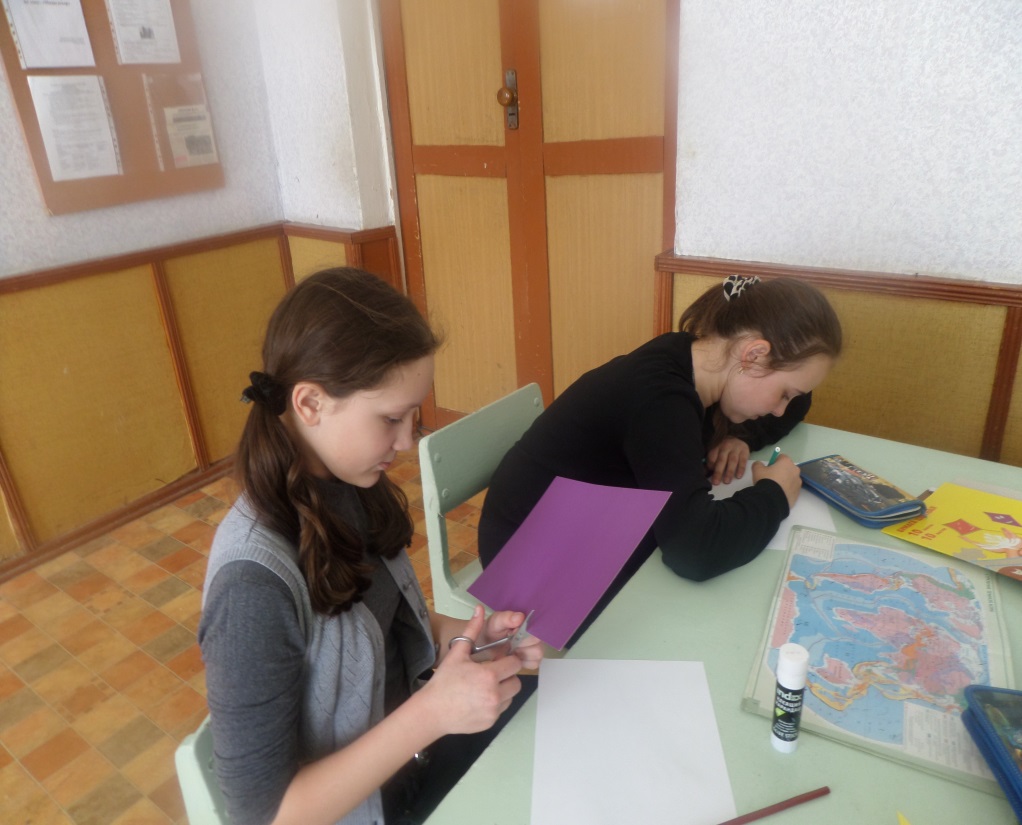 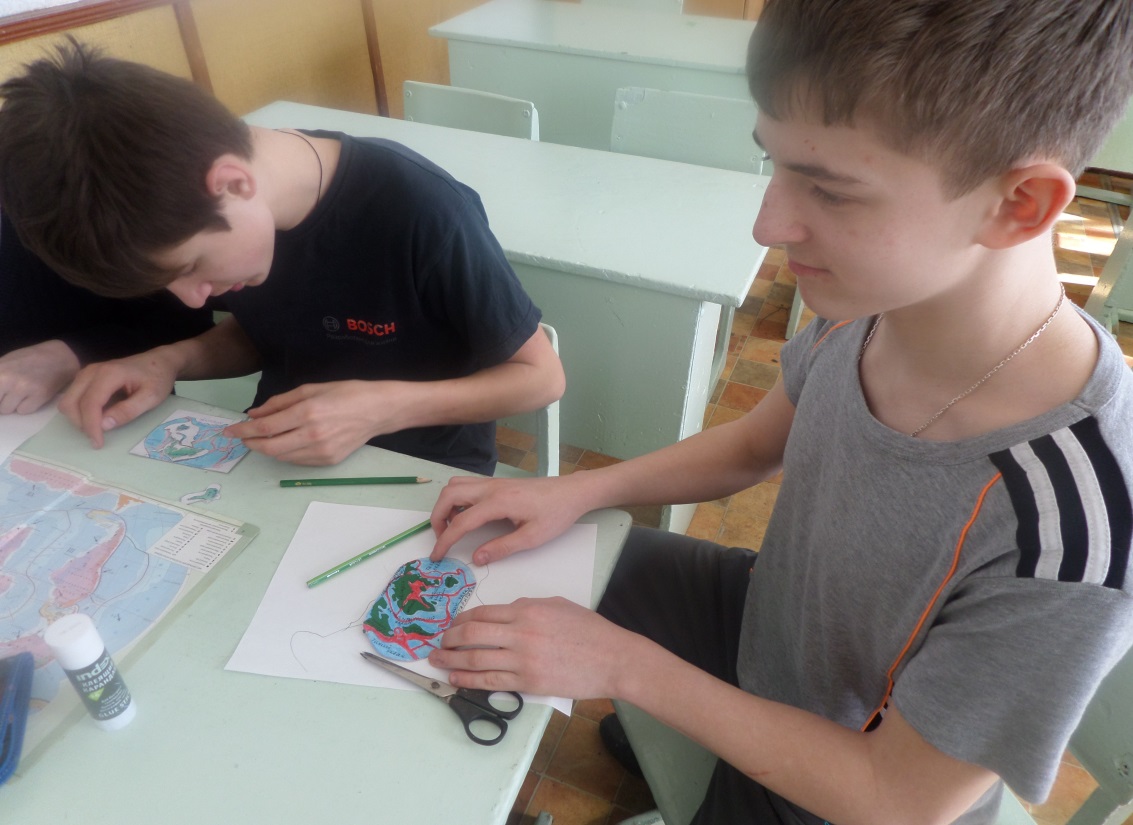 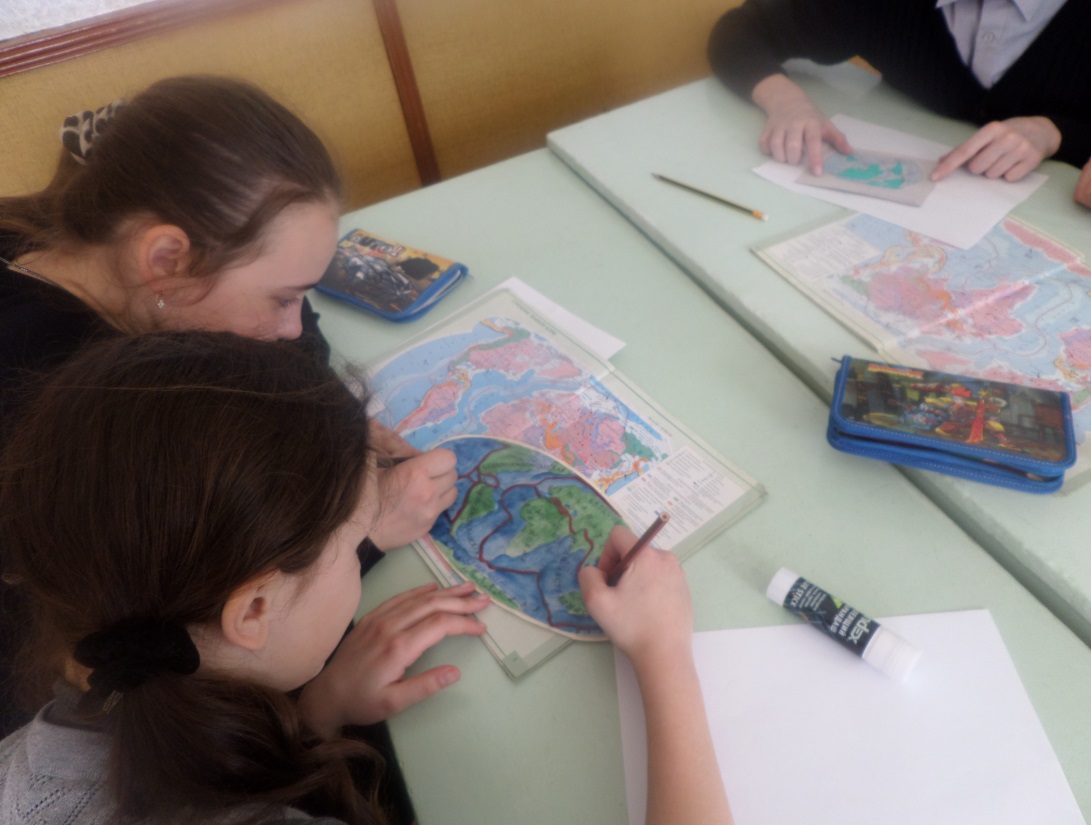 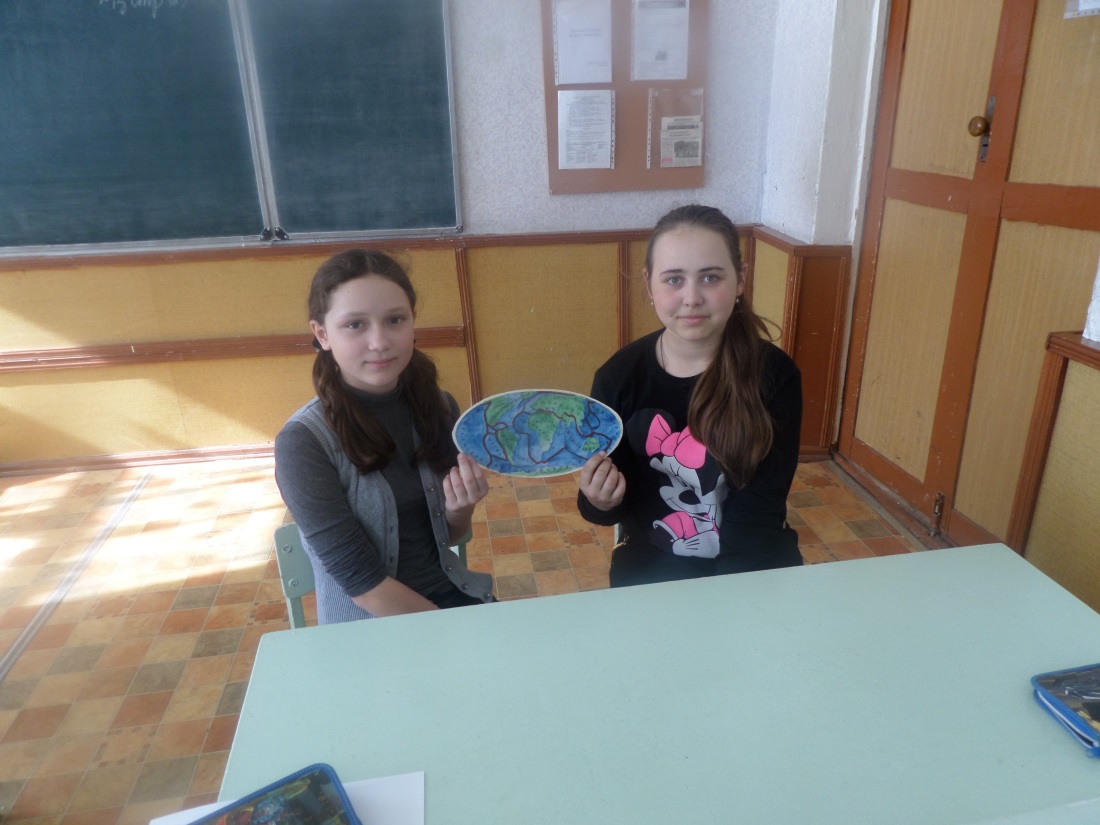 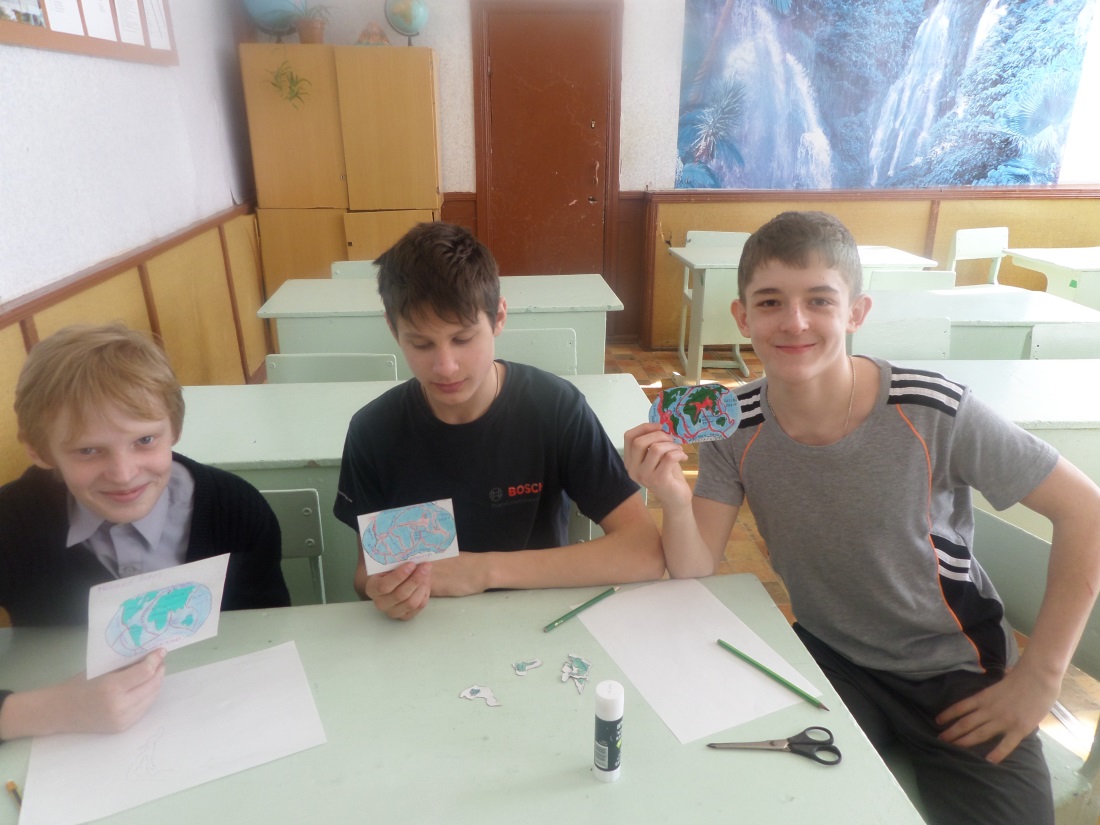 Исследовательский проект по географии «Погода и метеорологические наблюдения»
Цель проекта: провести метеорологические наблюдения. Систематизировать знания о погоде, полученные на уроках географии.Оборудование: учебник, картон, цветная бумага, ножницы, бутылки, коробки, карандаши.Тип проекта: исследовательскийЗадачи проекта:Обучающая: сформировать понятия: «погода», «флюгер», «гигрометр», «осадкомер».Развивающая: продолжить формировать навыки работы со схемами и рисунками.Воспитывающая: способствовать формировать интерес у учащихся к изучению атмосферы, развитие коммуникативных навыков работы в группе. Проблемная ситуация: В процессе реализации проекта участники будут решать проблему:почему важно владеть умением прогнозировать погоду;как самим вести метеорологические наблюдения, фиксировать данныенаблюдений, искать различные источники прогнозов погоды.
Создание модели флюгера
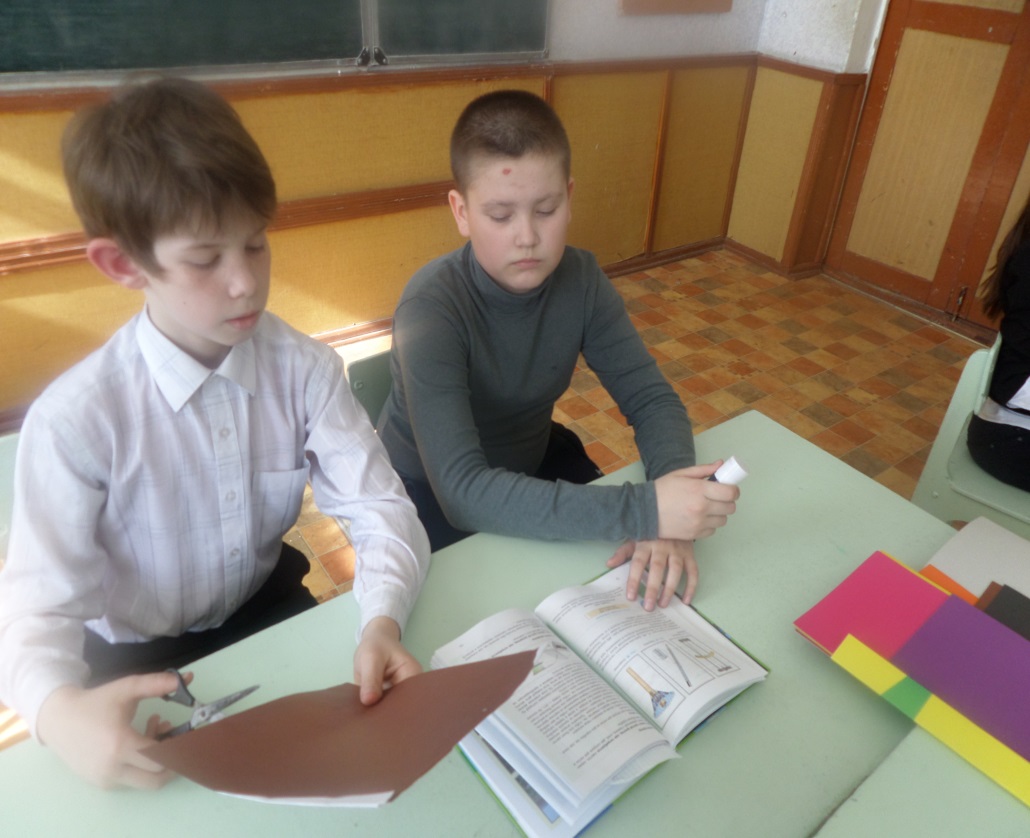 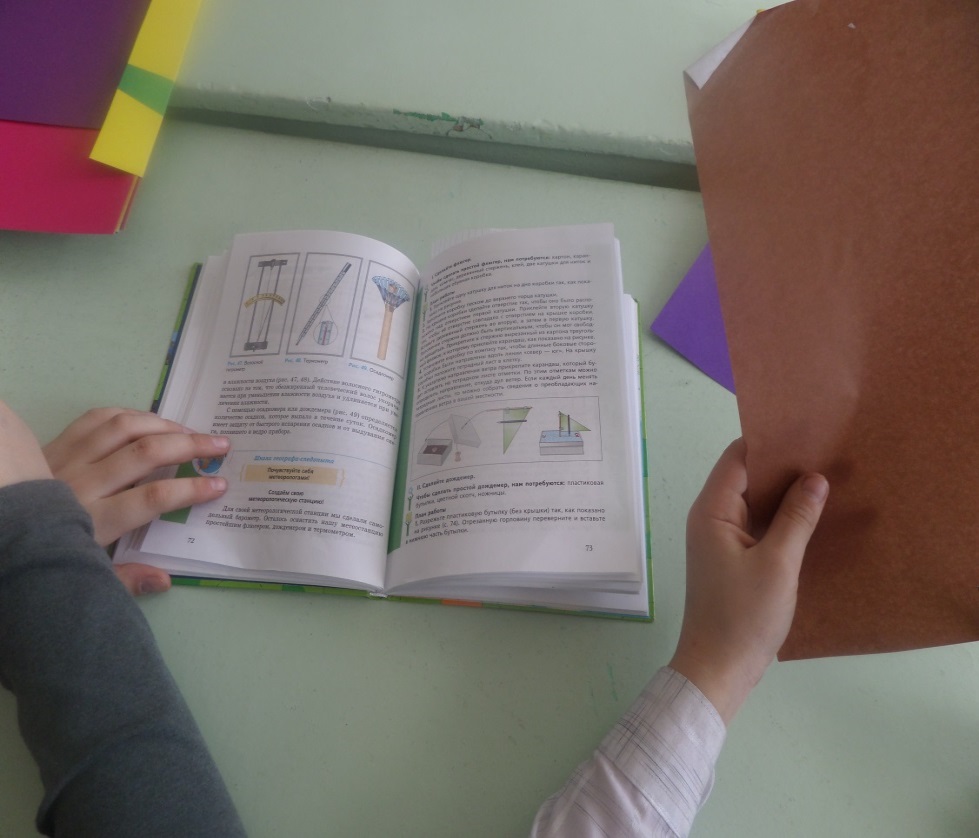 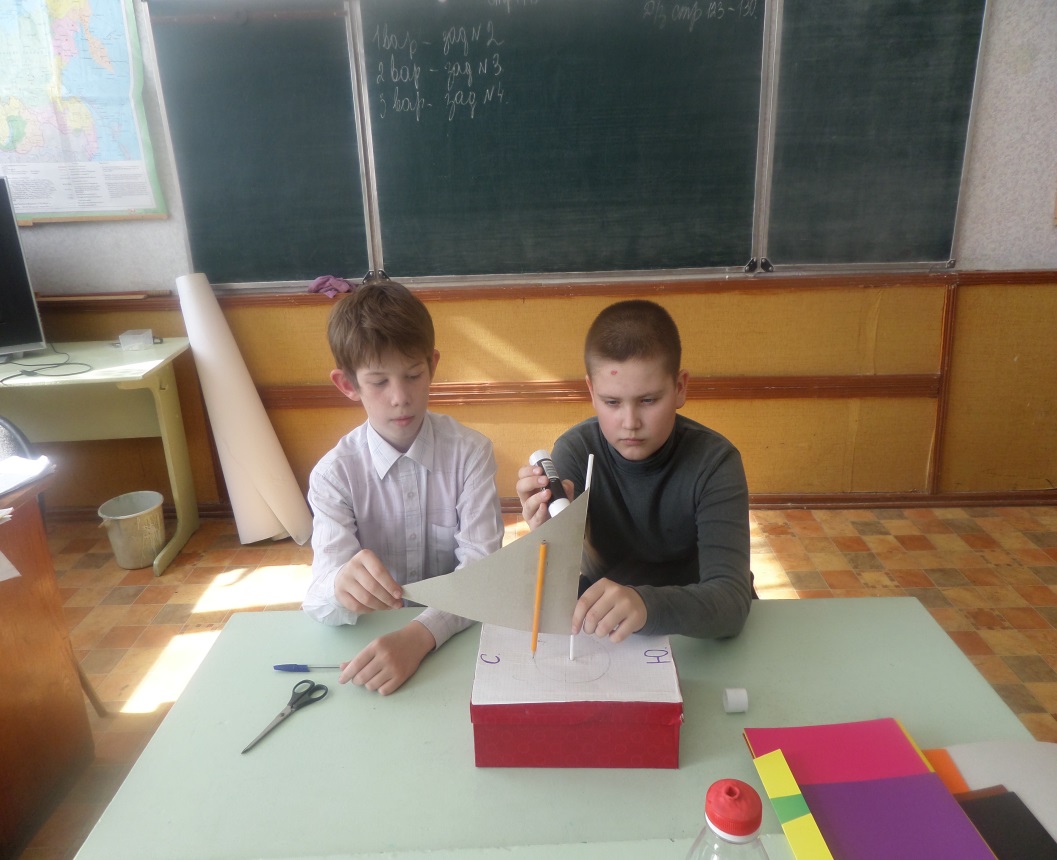 Создание модели термометра
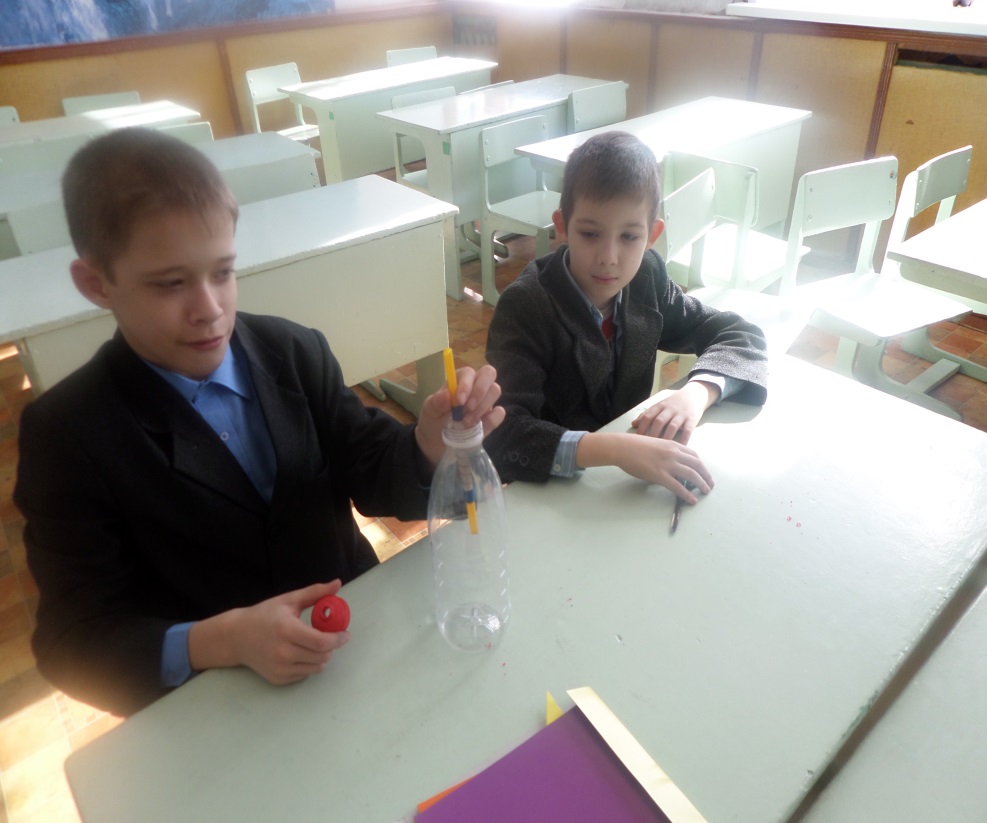 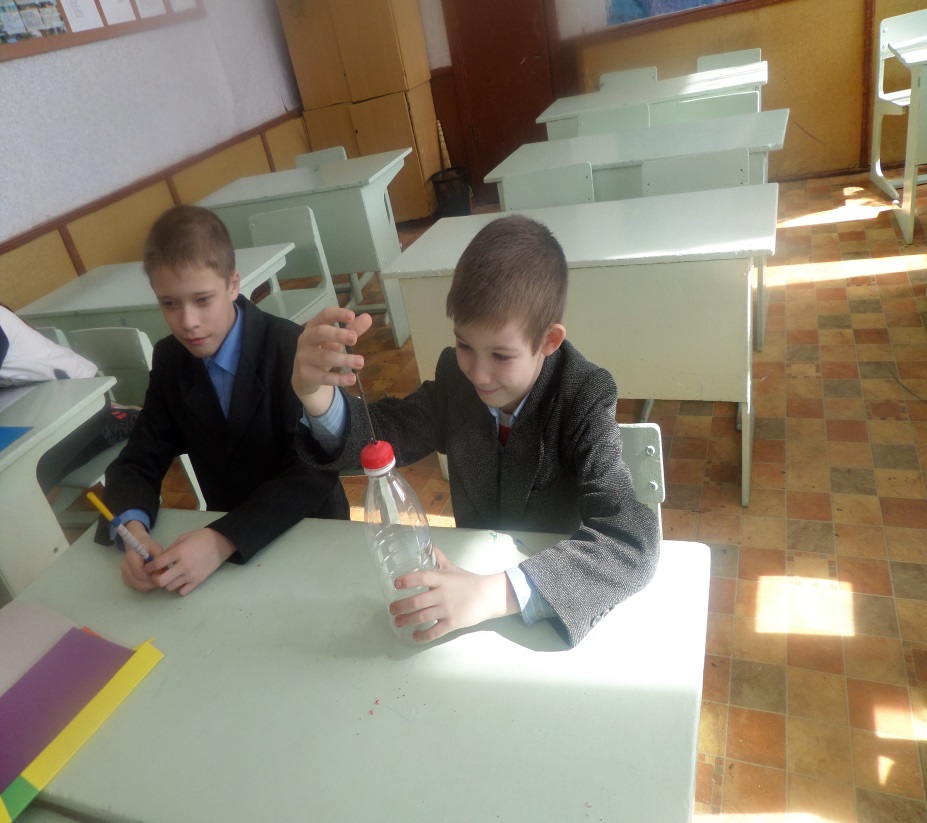 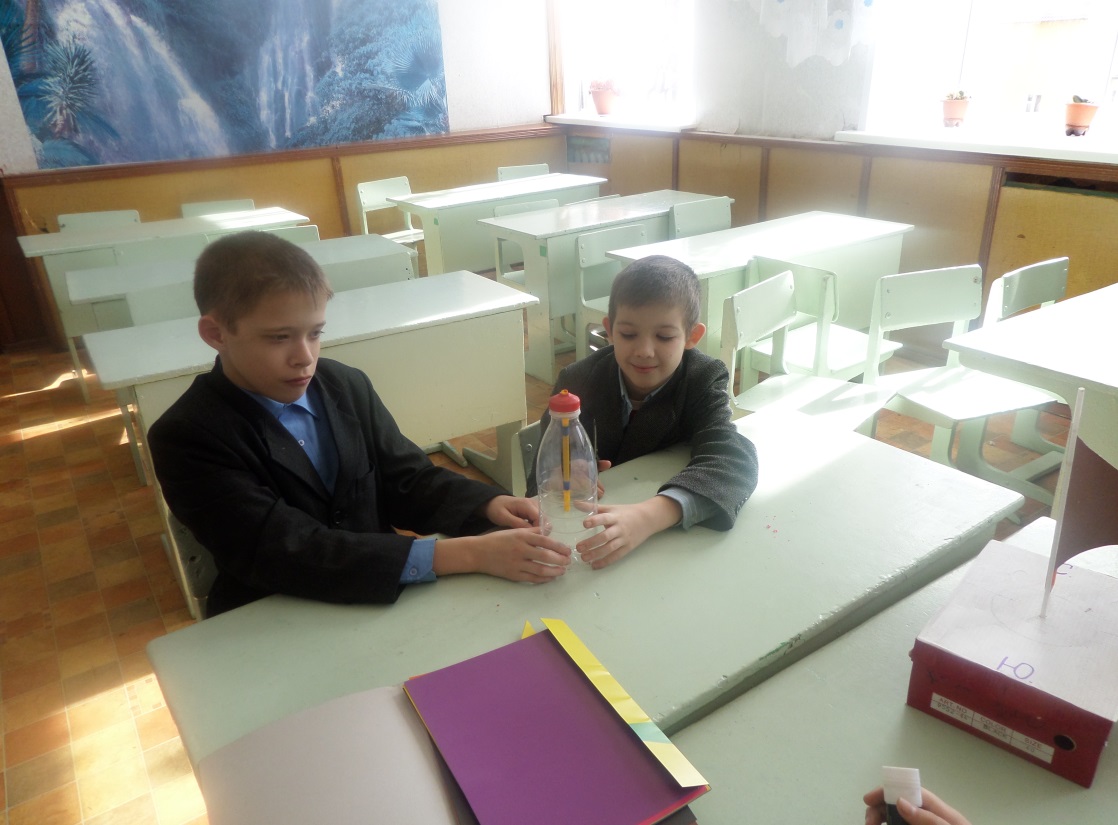 Создание модели осадкомера
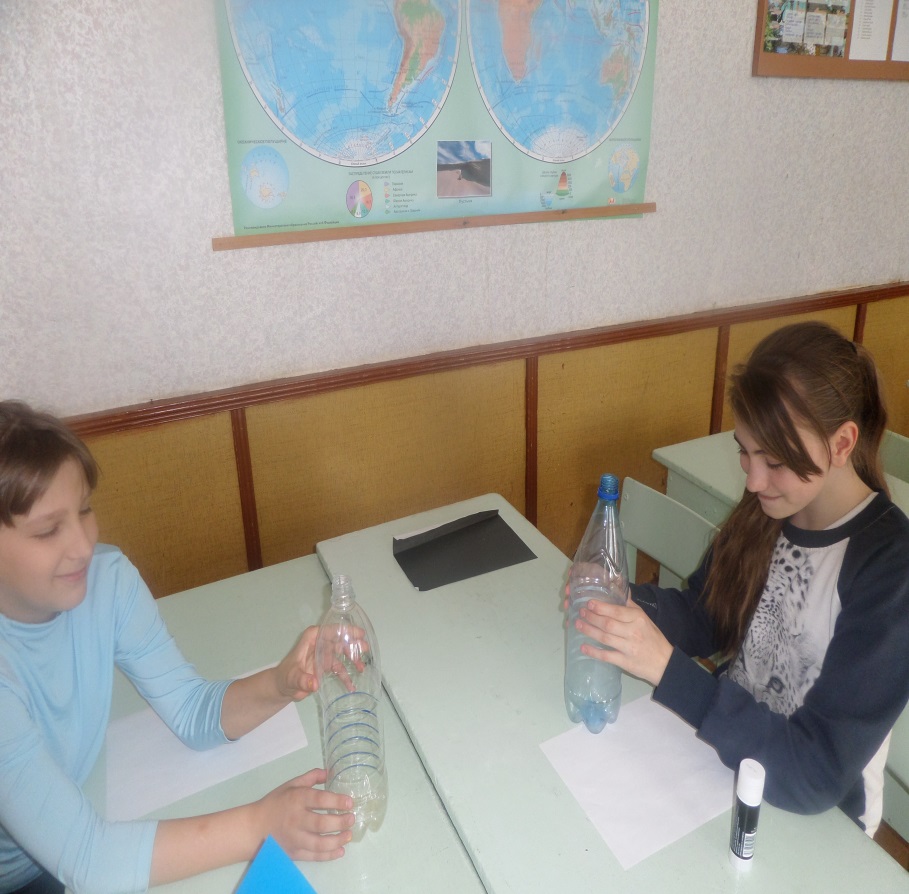 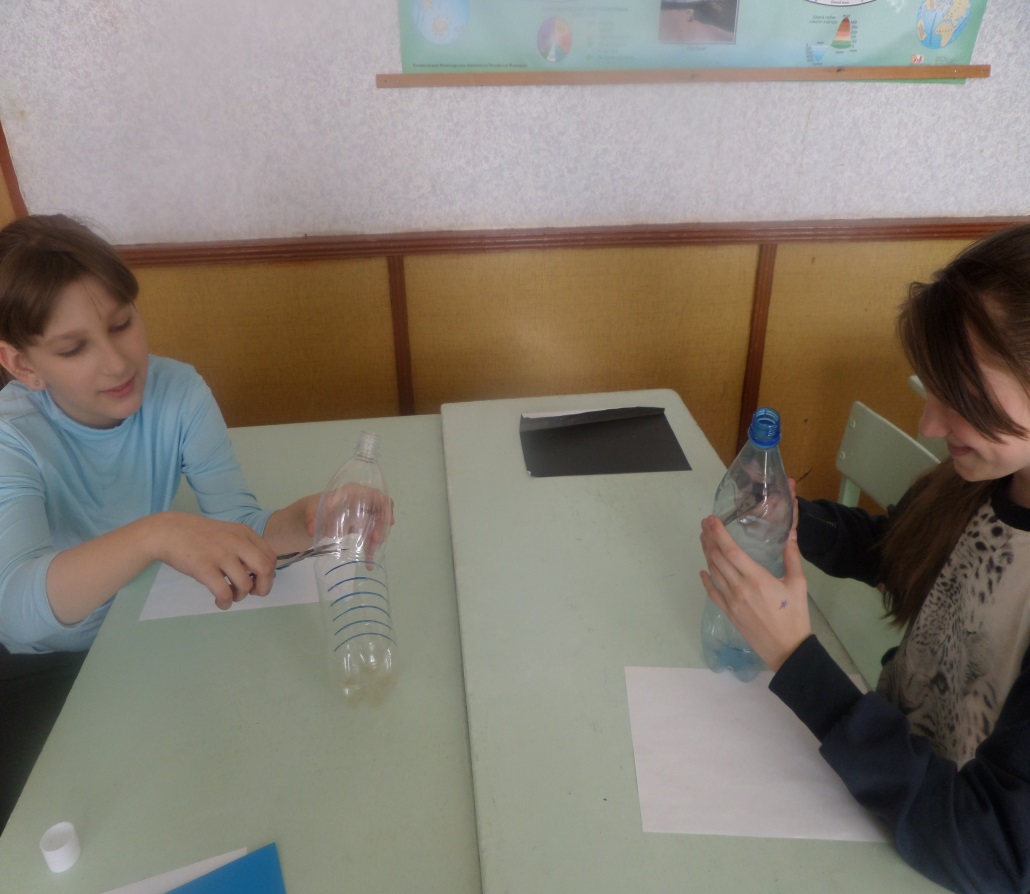 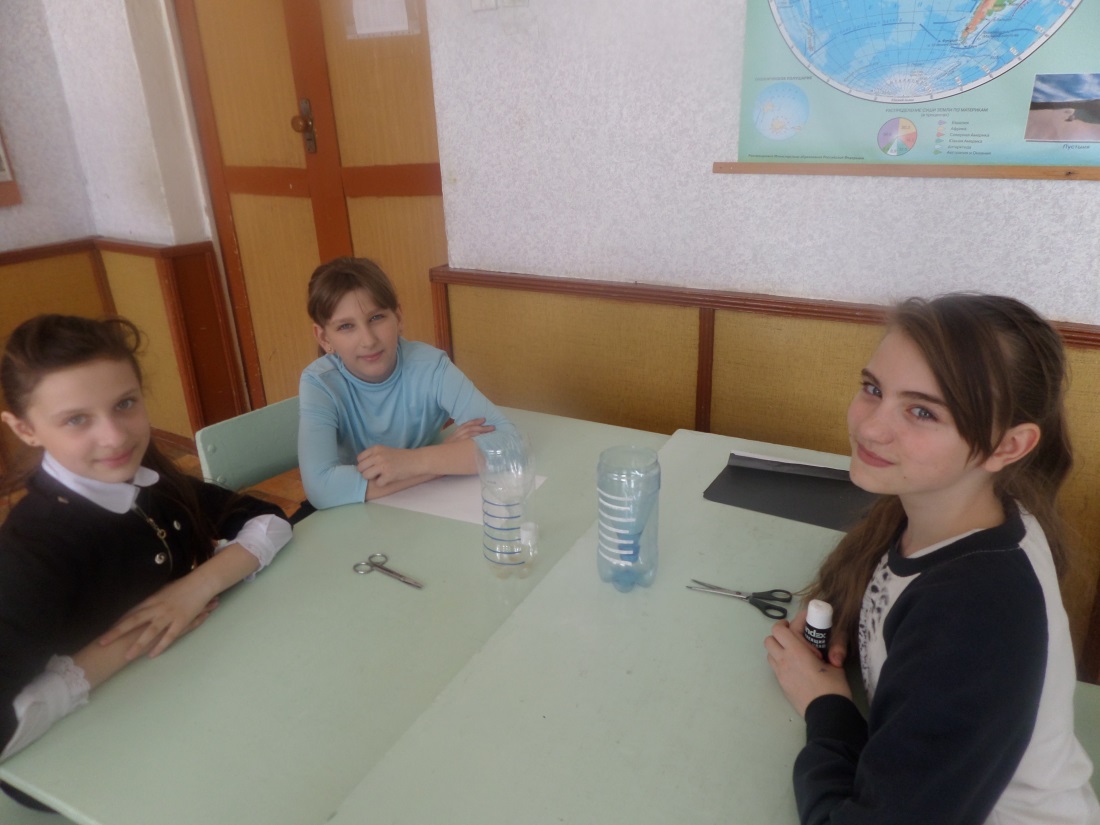 Итоги работы
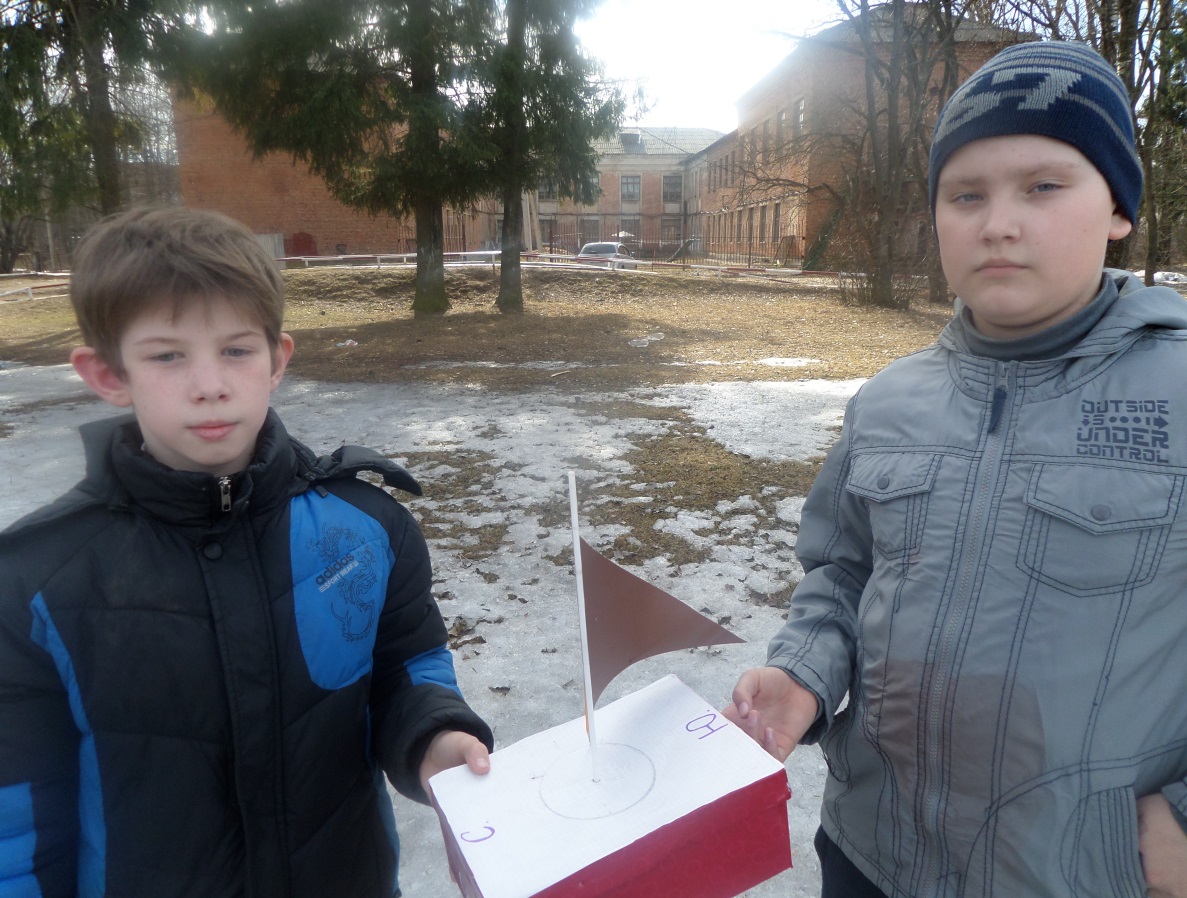 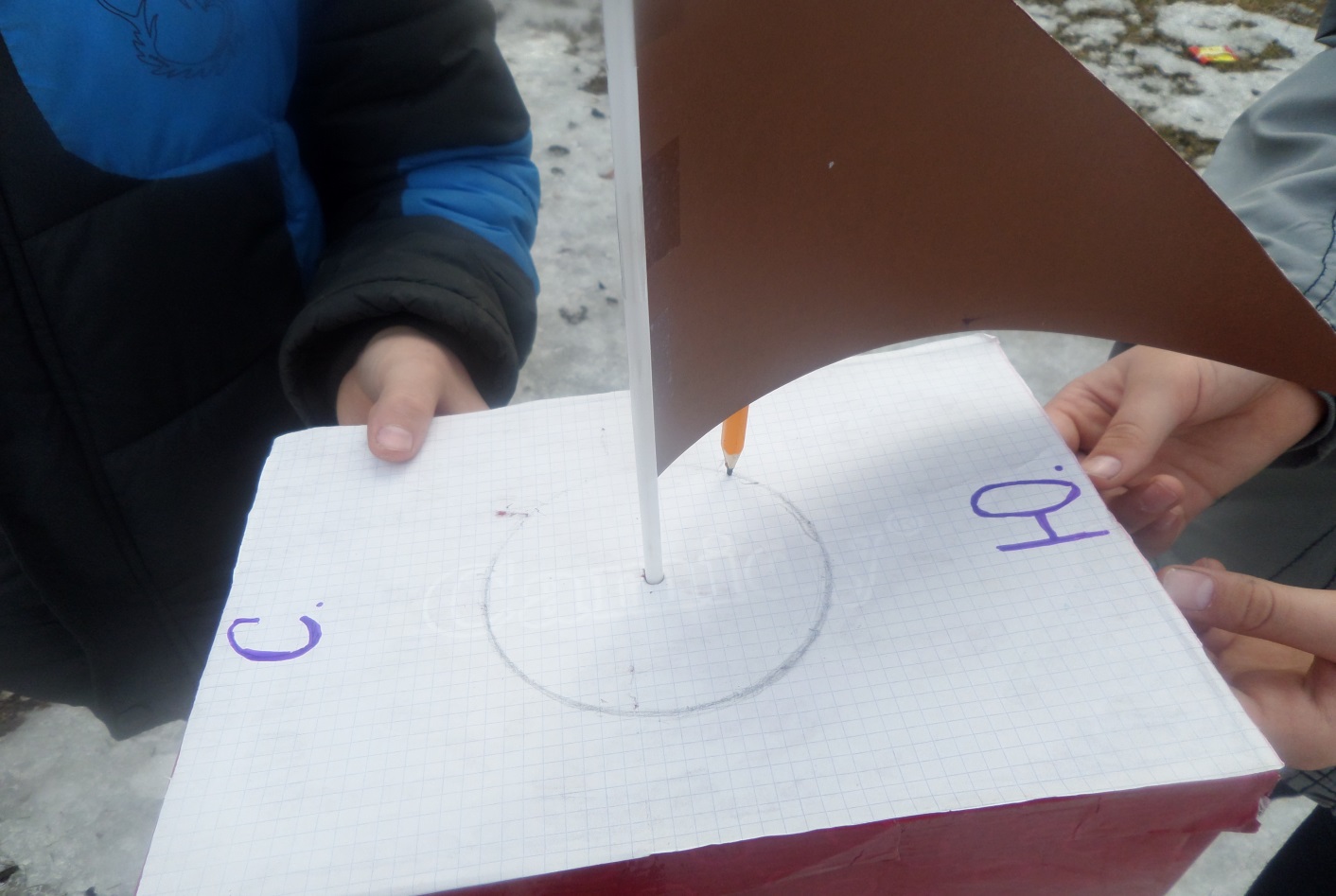 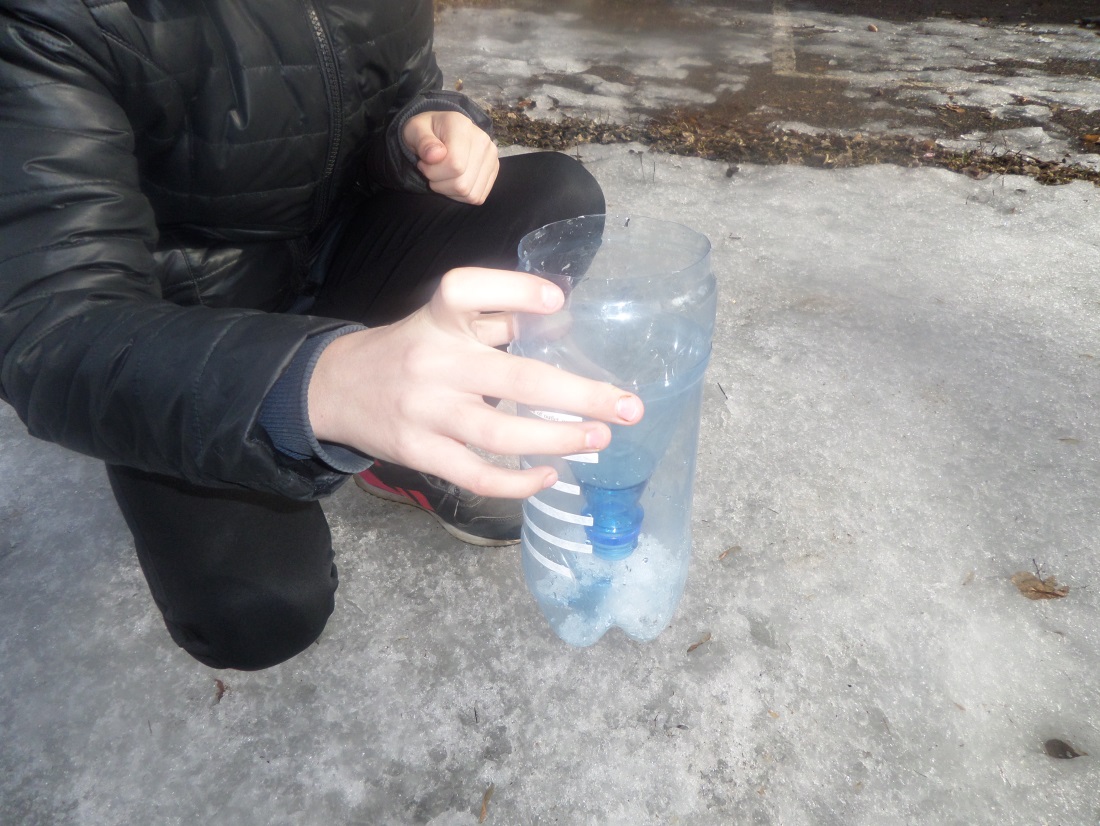 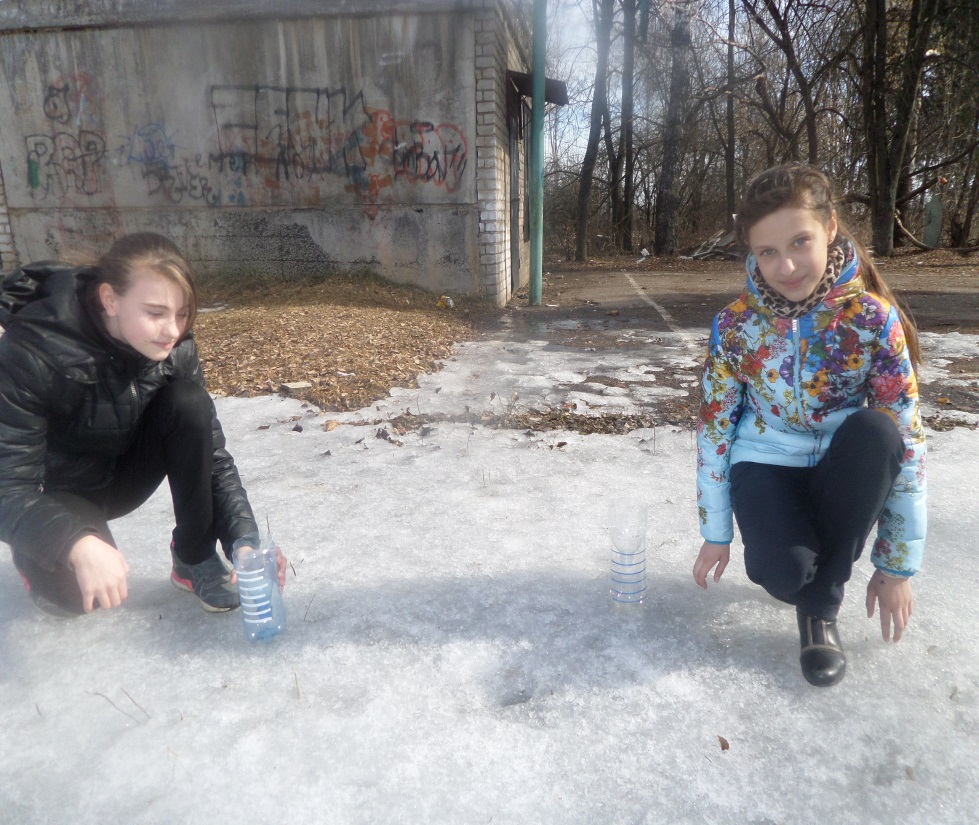 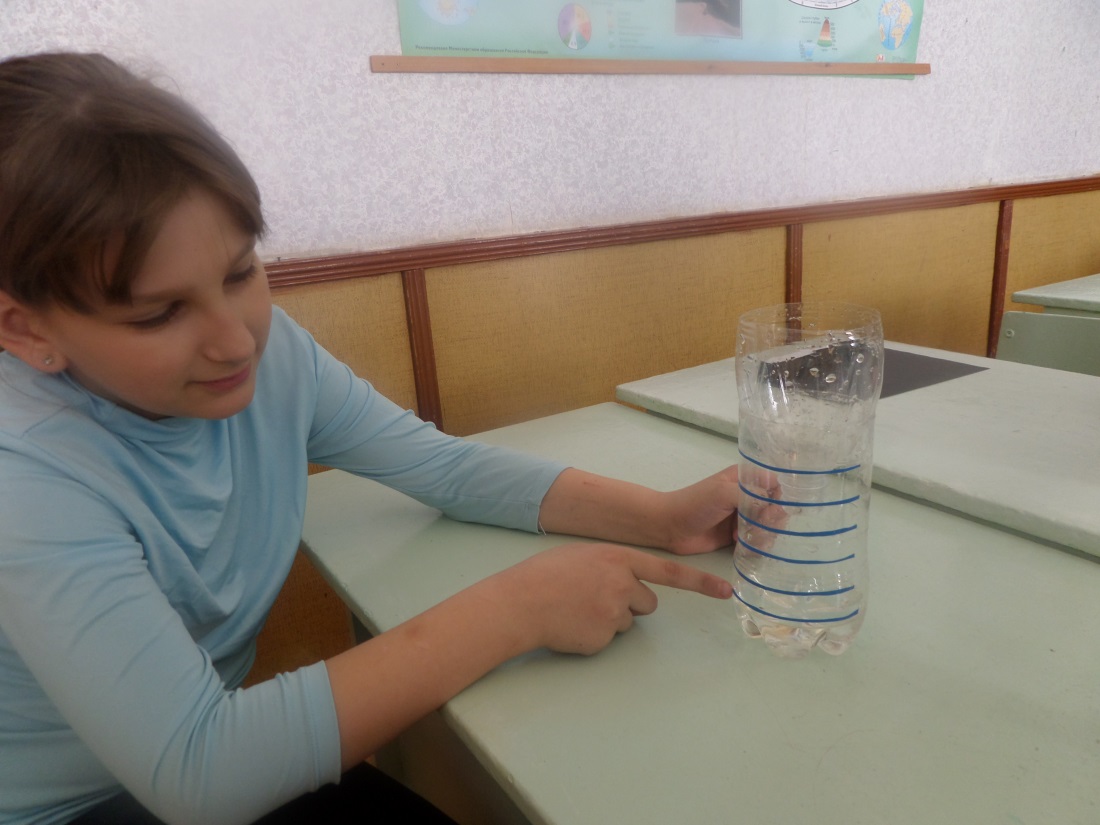 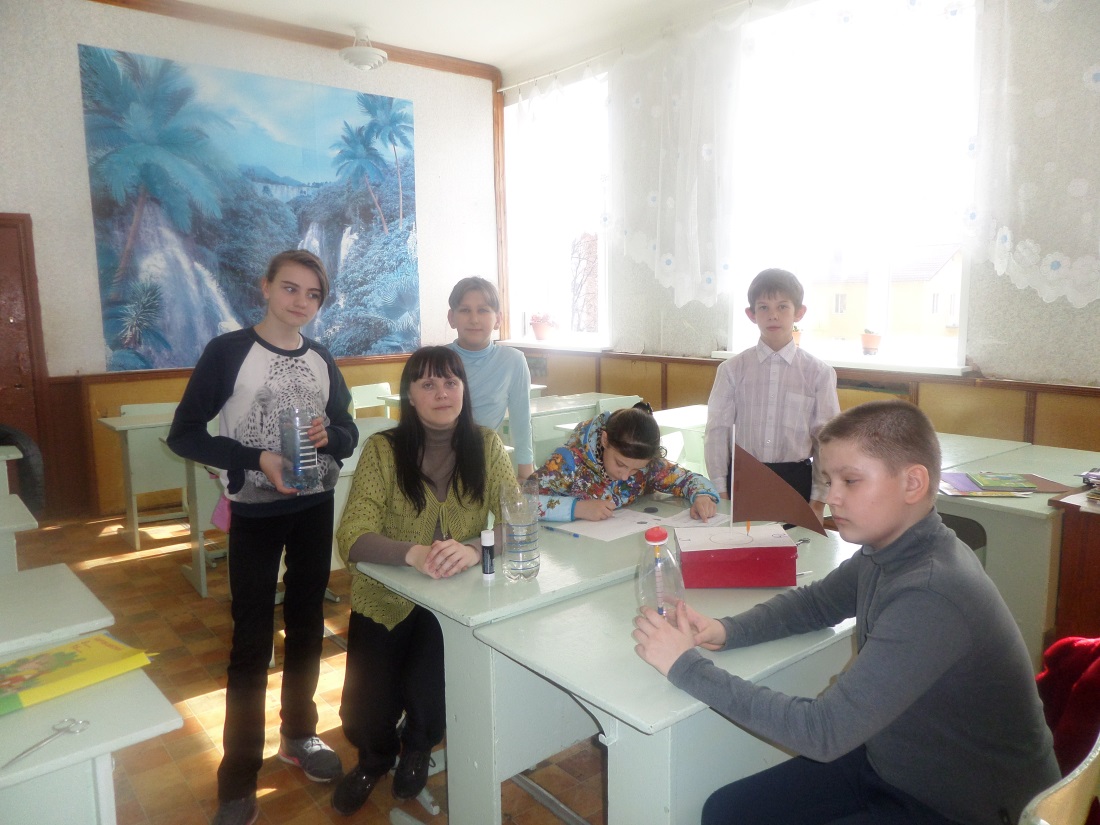 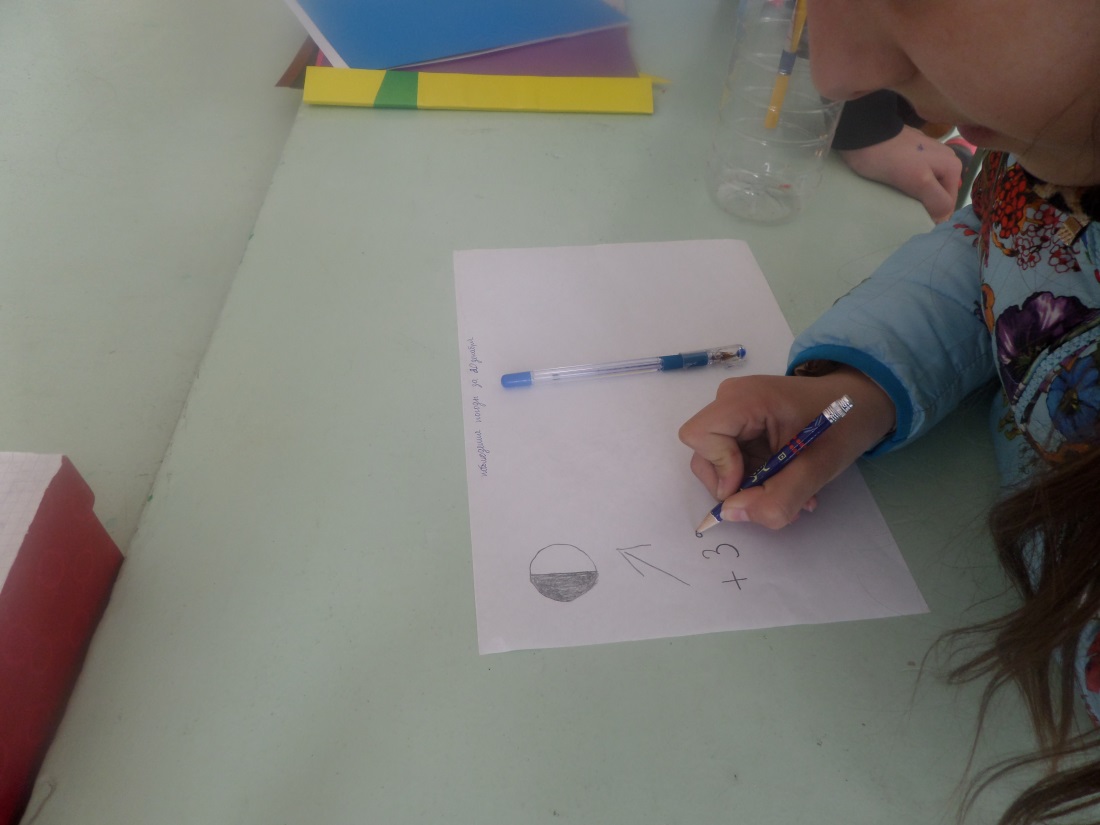 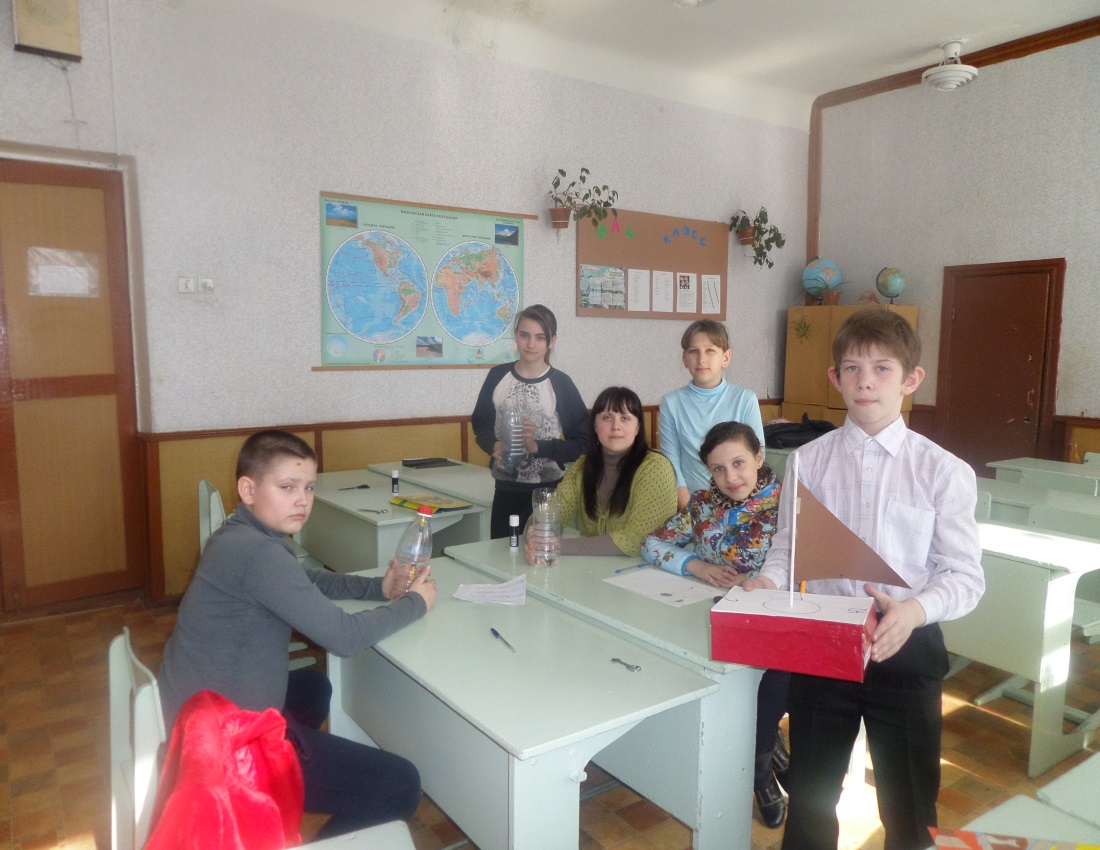 СПАСИБО ЗА ВНИМАНИЕ